Espacefait par Nathan Turcotte
constellation
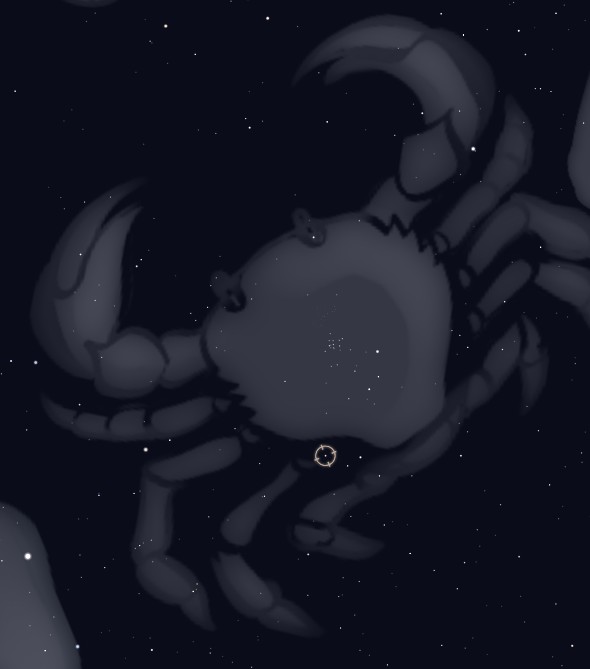 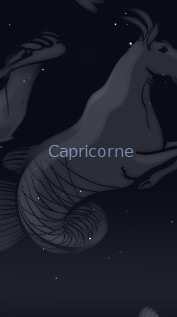 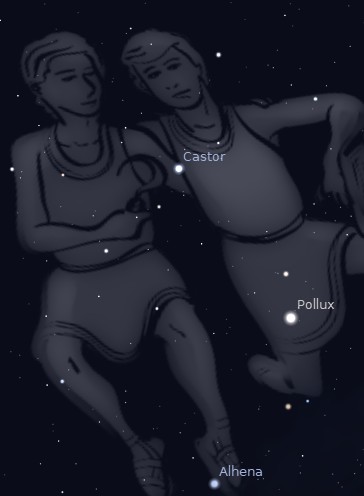 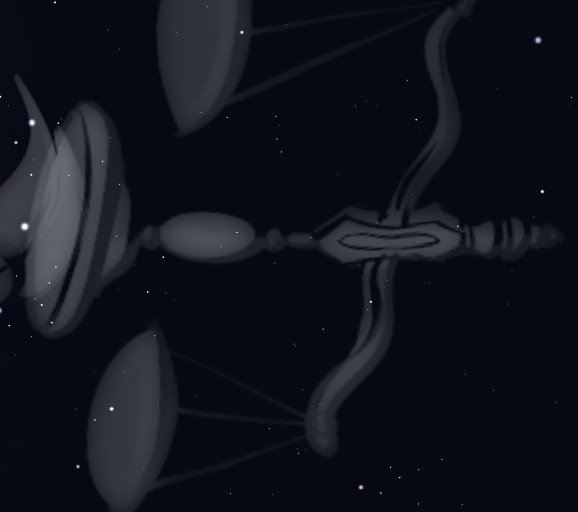 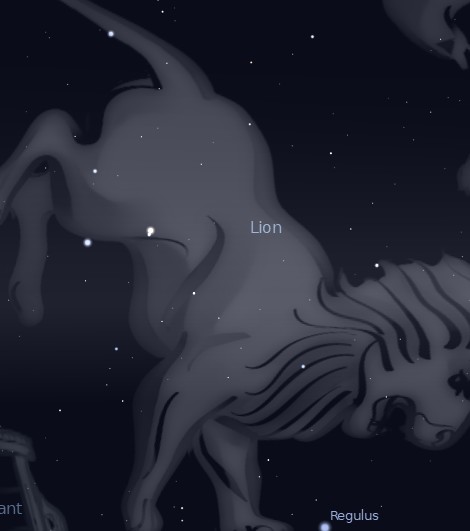 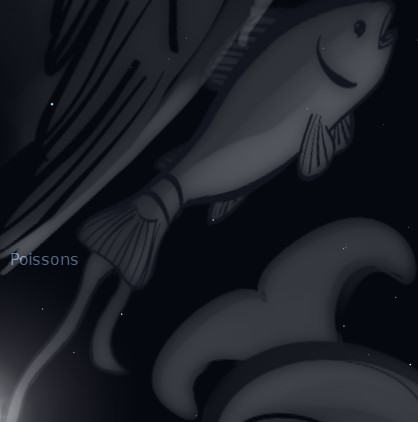 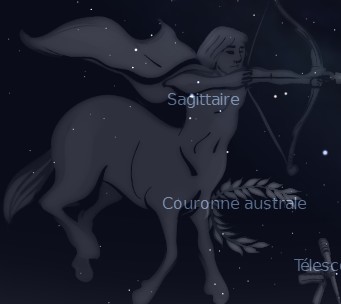 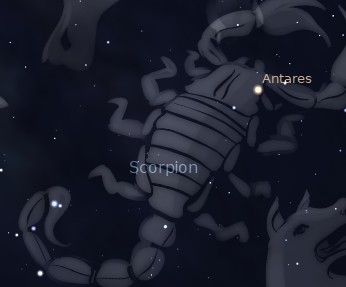 planètes
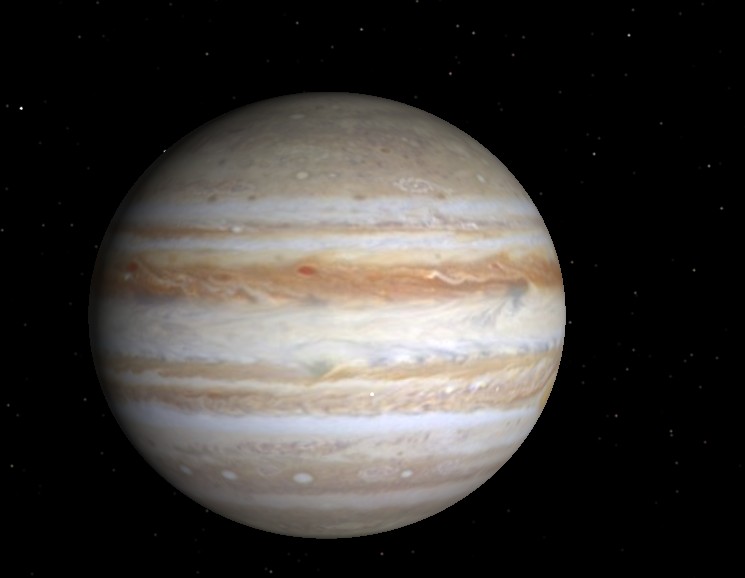 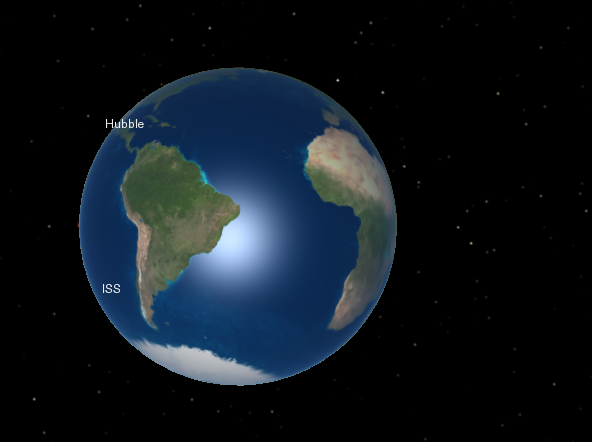 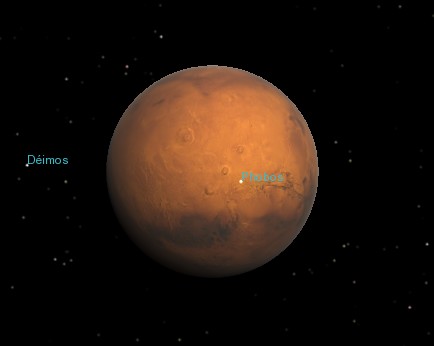 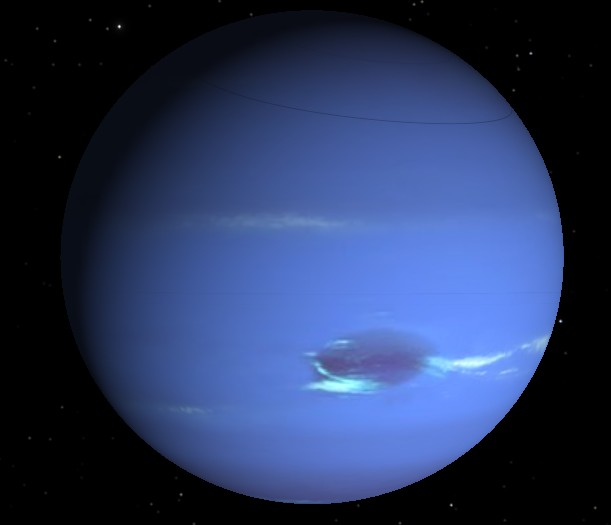 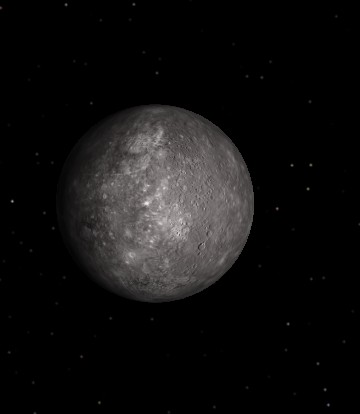 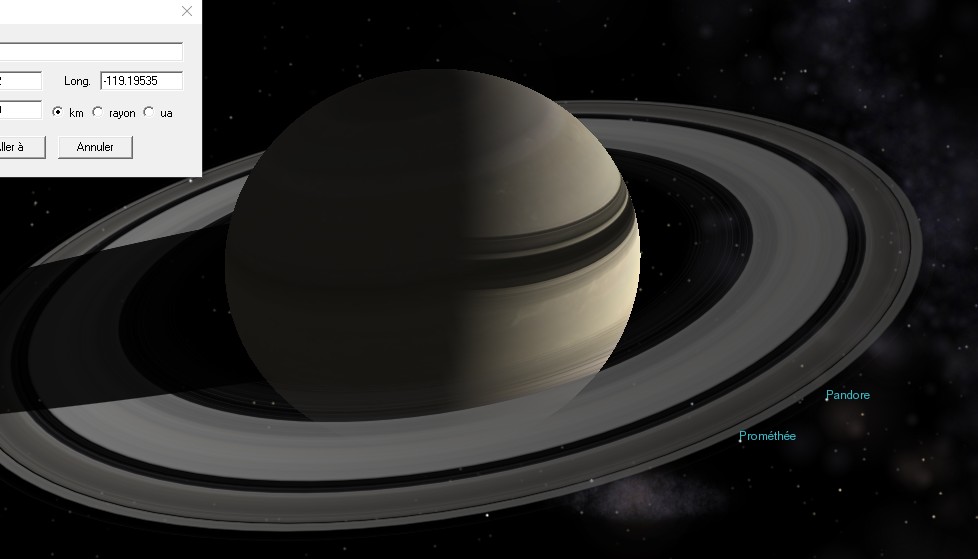 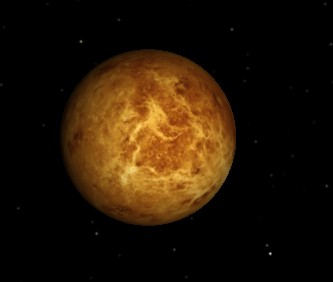 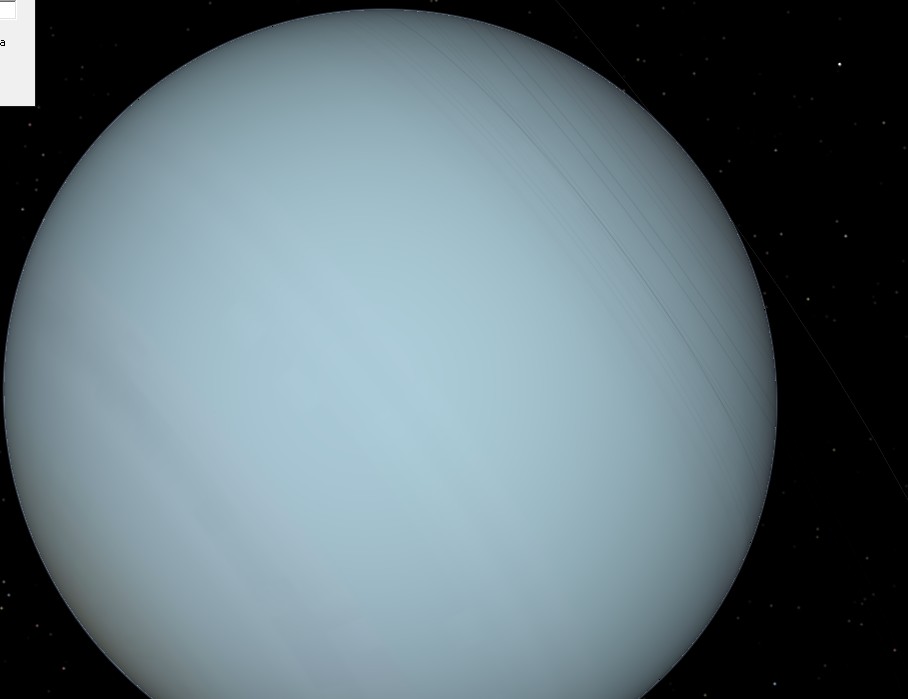 Lunes
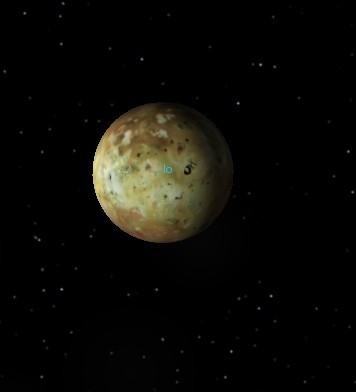 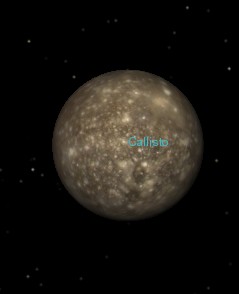 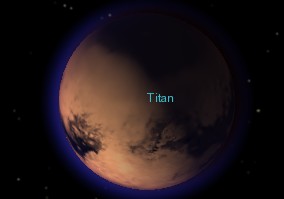 Sonde spatial
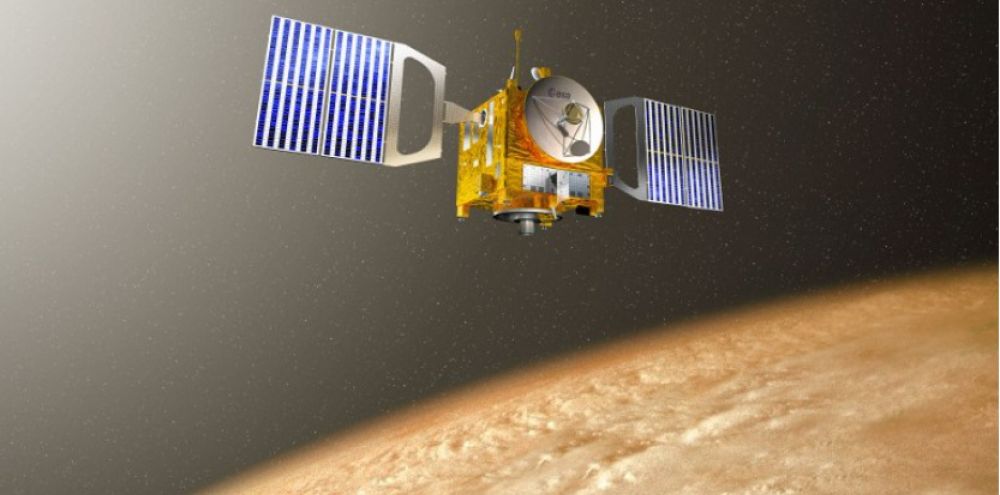